Attention Deficit Hyperactivity Disorder (ADHD)
Lizzie Christie
Neurodevelopmental Nurse Specialist
Non-Medical Prescriber
Defective Moral Control (DMC)
Dr George F. Still
1902 Dr. Still described children with spitefulness, cruelty, disobedience, impulsivity and problems with attention and hyperactivity
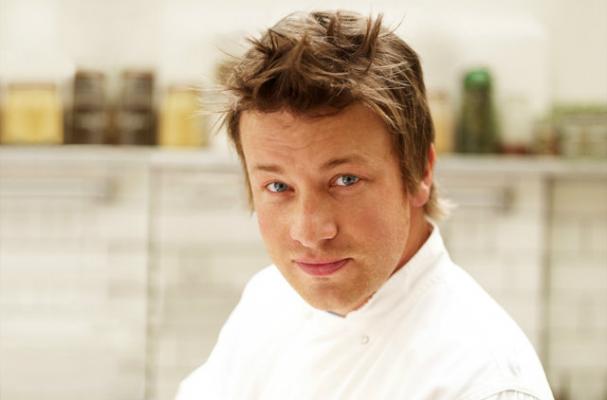 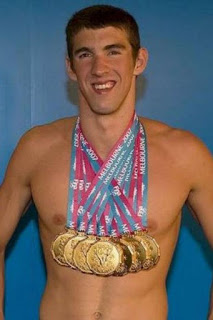 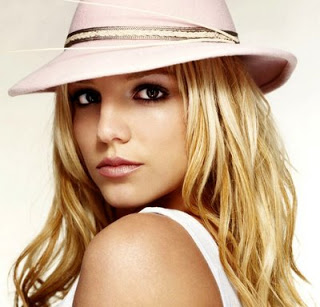 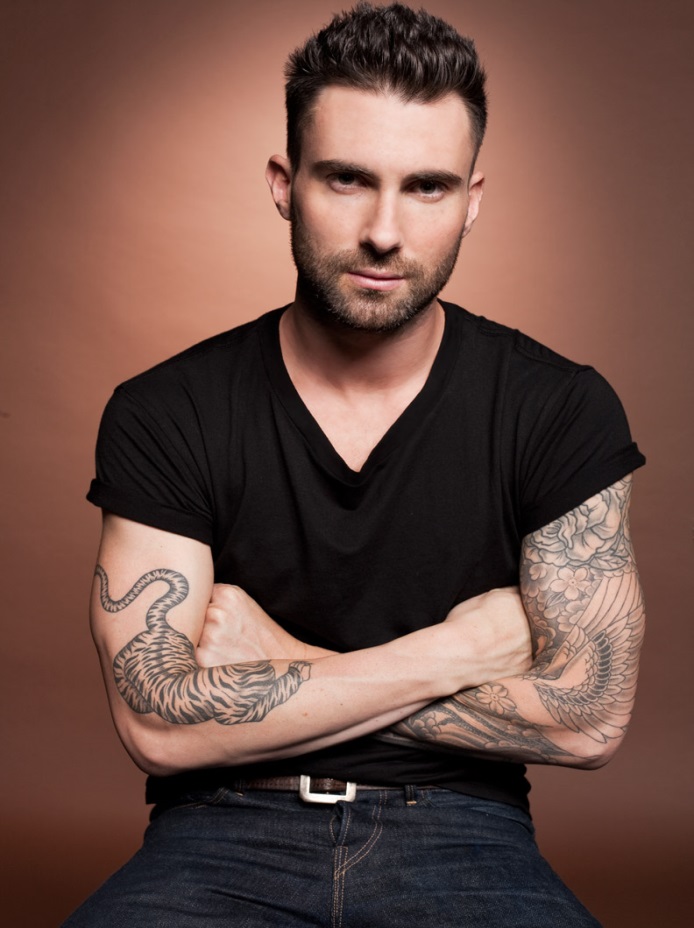 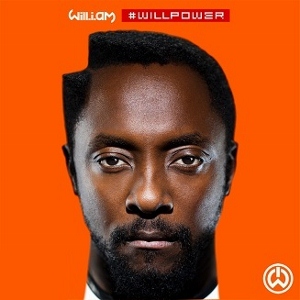 Definition
Attention Deficit Hyperactivity Disorder (ADHD) is a common childhood illness.  People who are affected can have trouble with paying attention, sitting still and controlling their impulses.

Is a developmental disorder of self control.  It consists of problems with attention span, impulse control and activity levels. (Barkley, 2005, p. 19)
More useful?
A problem with inhibition
Kids with ADHD are relatively brakeless.  They are:
Unable to put the brakes on distraction -> inattention
Unable to put the breaks on inside thoughts                      -> impulsive
Unable to put the breaks on acting upon distractions or thoughts -> hyperactivity
Causes
Most of the theories that explains ADHD have no scientific support
There is no diagnostic or blood test to determine ADHD
The most acceptable theories with strong scientific evidence links ADHD to neurological abnormalities
Hereditary basis ( family, twins and genetic studies)
Symptom Groups
Inattention		Hyperactivity	  Impulsivity
Does not attend	Fidgets		  Talks excessively
Fails to finish task	Leaves seat	  Blurts out answers
Can’t organise		Runs/Climbs	  Can’t wait turn
Avoids sustained 	Can’t play/work	  Interrupts others
Effort			quietly
Loses things		Always on the go  
Easily distracted	Talks excessively
Key issues for those working with children
If ADHD and its symptoms are not managed appropriately, detrimental effect on child’s ability to interact with peers and to develop socially and educationally
It has been demonstrated that undiagnosed and untreated ADHD can lead to major social and behavioural difficulties
The evidence suggest that diagnosis is very often made by health professionals with reference to information from teachers, other professionals and parents (NB. QB Test – Objective measure)
Children with ADHD are amongst the most vulnerable for abuse and neglect
Key issues for parents / carers
Without treatment, a child with ADHD may fall behind in school and have trouble with friendships
Family life may suffer, with a strain being placed on the parent / carer and child relationship
Parents often blame themselves when they can’t communicate with their child
The sense of losing control can be frustrating
Key issues for parents/carers
Teens with ADHD are at increased risk for driving accidents
Adults with untreated ADHD have higher rates of divorce and job loss, compared with general population
BUT – safe and effective treatments are available which can help children and adults help control the symptoms of ADHD and prevent unwanted consequences
Specific accommodations
Teaching children with ADHD requires a team approach
Consistency in rules at home and school
Constant communication between parents and school
Seating the child near a ‘good role model’
Increasing the immediacy of rewards and consequences
Providing short breaks
Long term goals
Try to adopt positive descriptions for the student, e.g. instead of saying a student is distractible say they have high levels of awareness
Use assertive and positive communication, e.g. tell students what is required instead of what is not required
Encourage positive self-talk and internal control
Students may benefit from having a mentor to help them to develop their academic and social skills
Short Term Goals
Focus on tangible, short term steps rather than long term plans
Agree a concrete starting point to help prioritise and avoid procrastination
Provide structure and routine
Encourage the use of colour coded ring binders or notebooks for each subject
Encourage use of daily reminder schedules / to do lists and highlight priorities
Impact of untreated/under- treated ADHD
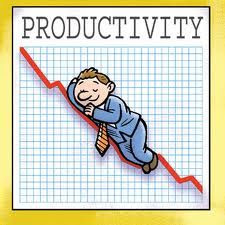 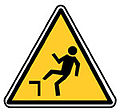 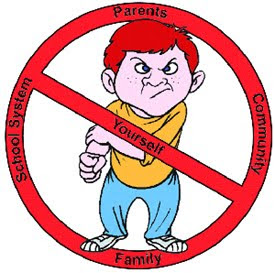 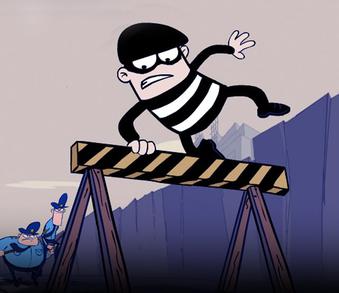 Therapy options as part of a total treatment programme
Behavioural treatment
Medication
Combining medication and behavioural treatment
Educating parents(carers) / patient about ADHD
Educational Support services
Behavioural Therapy
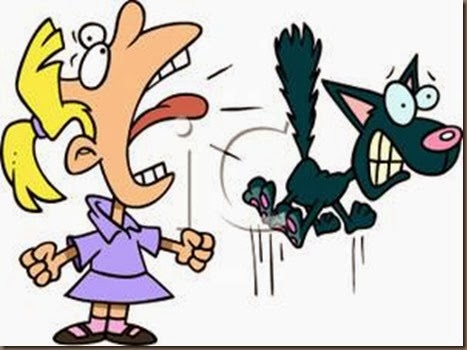 Effectiveness of Behavioural Therapy
Parent training is generally regarded as the most effective behavioural therapy ( NFPP, ADHD Factor)
Parent training combined with medication management increases parents acceptability of medication
School based treatment is more effective than individual strategies, however benefits are only seen during treatment programmes
Individual treatment approaches have not been shown to be effective
Medication
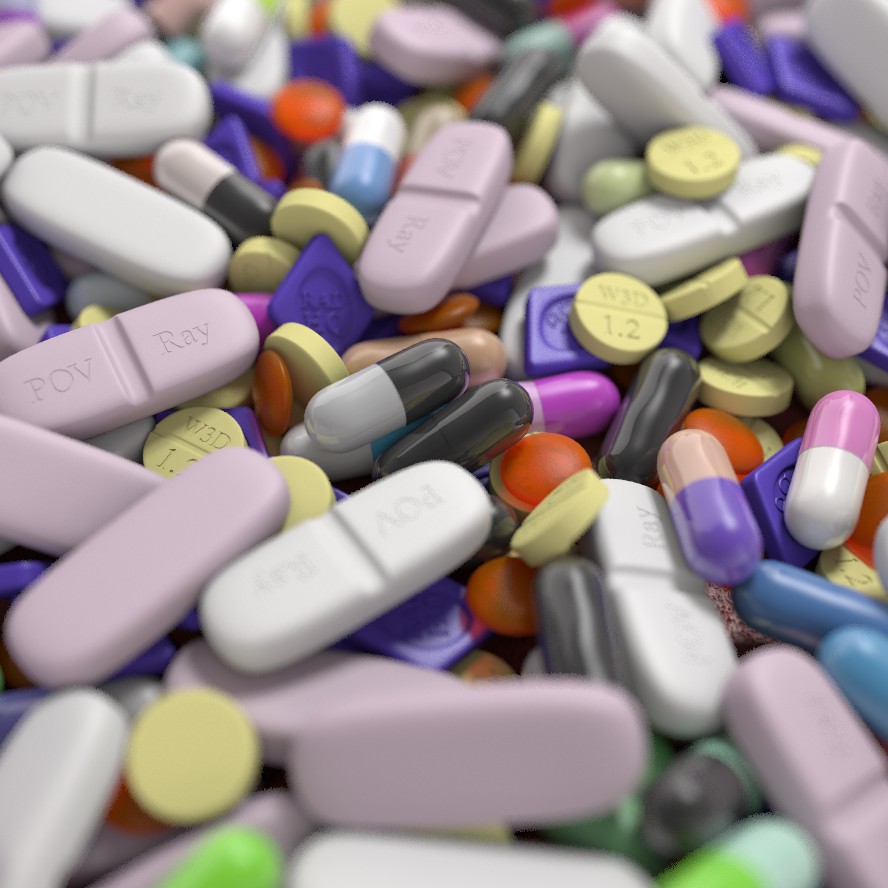 Type of medication
Sleep Medication
?QUESTIONS?
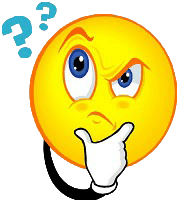